First Grade - Unit 3

Environment: Academic and educational
Communicative activity: Interpretation and follow-up of instructions.

Social practice of the language: 
Write instructions to use a bilingual dictionary.
Classify types of words
Parts of the speech
and 
abbreviations
Intermediate level
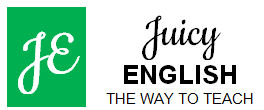 Parts of the speech
Look at the picture and the word given. 
What’s the part of speech?
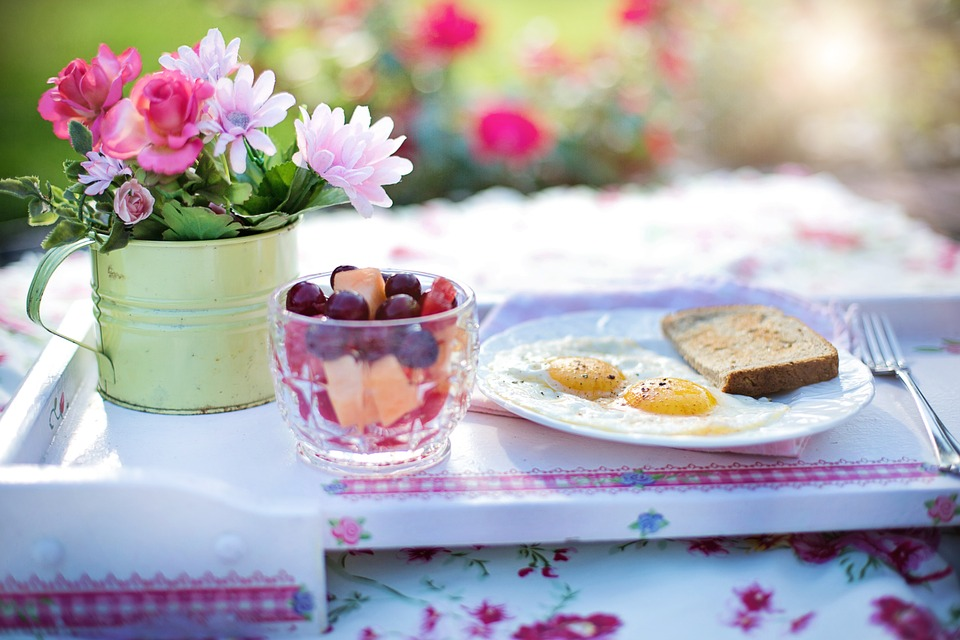 breakfast
noun
Parts of the speech
Look at the picture and the word given. 
What’s the part of speech?
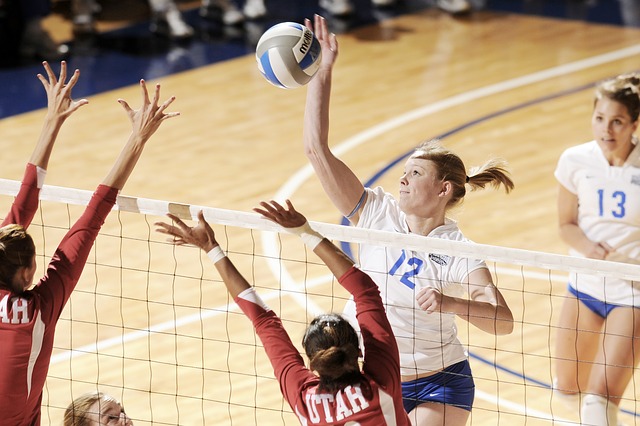 play
noun / verb
Parts of the speech
Look at the picture and the word given. 
What’s the part of speech?
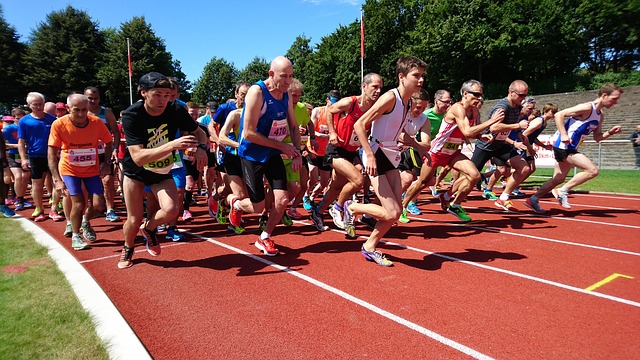 run
noun / verb
Parts of the speech
Look at the picture and the word given. 
What’s the part of speech?
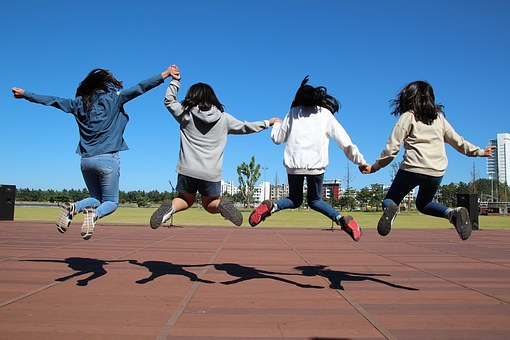 jump
noun / verb
Parts of the speech
Look at the picture and the word given. 
What’s the part of speech?
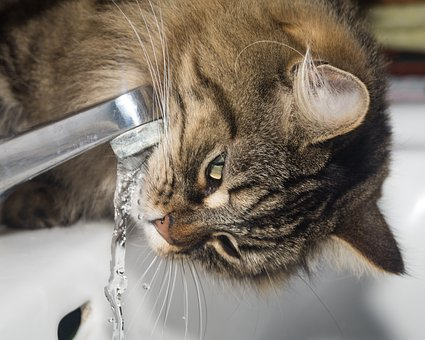 thirsty
adjective
Parts of the speech
Look at the picture and the word given. 
What’s the part of speech?
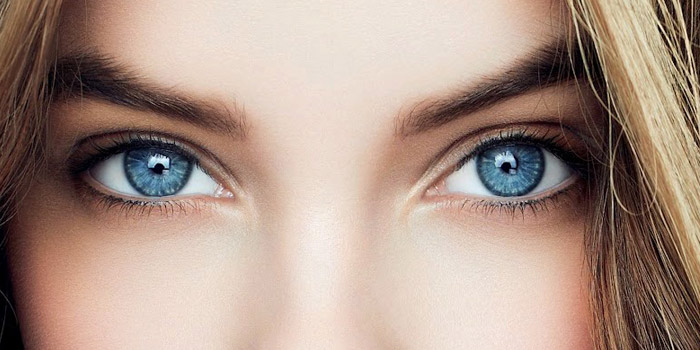 blue
noun/verb/adjective
Parts of the speech
Look at the picture and the word given. 
What’s the part of speech?
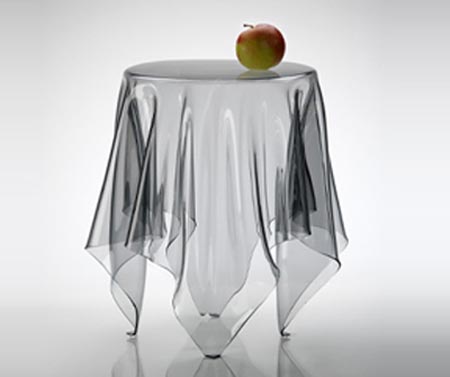 on (the table)
preposition
Parts of the speech
Look at the picture and the word given. 
What’s the part of speech?
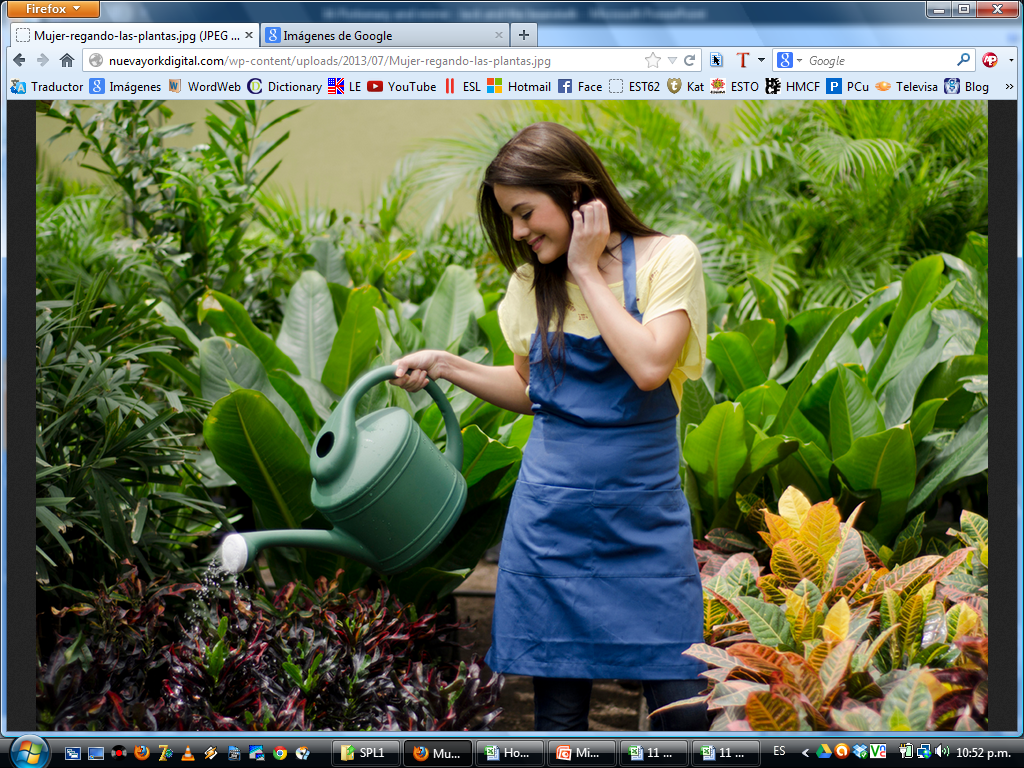 water
noun / verb
Parts of the speech
Look at the picture and the word given. 
What’s the part of speech?
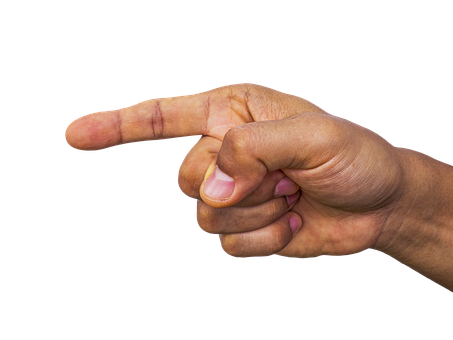 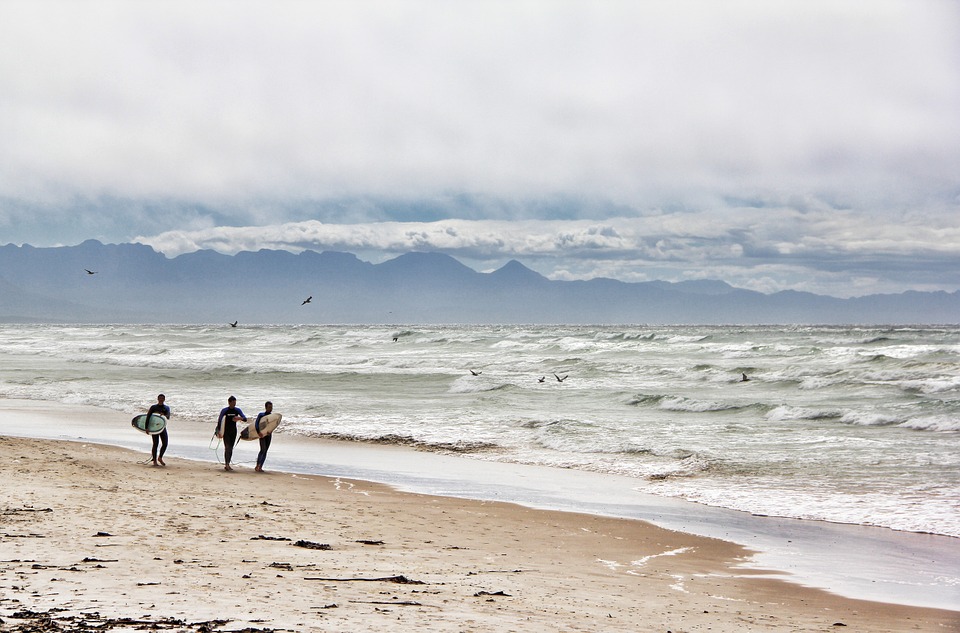 they
pronoun
Parts of the speech
Look at the picture and the word given. 
What’s the part of speech?
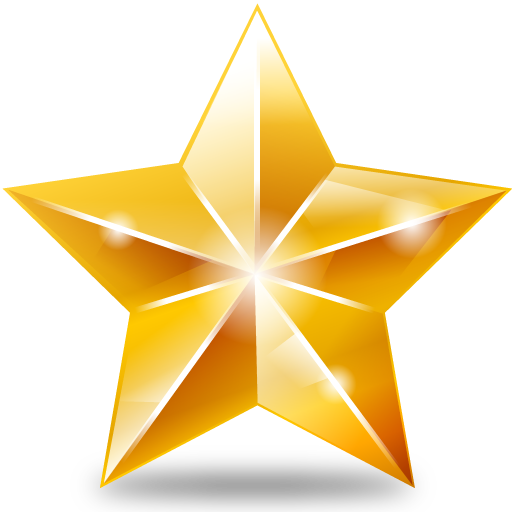 a (star)
article
Parts of the speech
Look at the picture and the word given. 
What’s the part of speech?
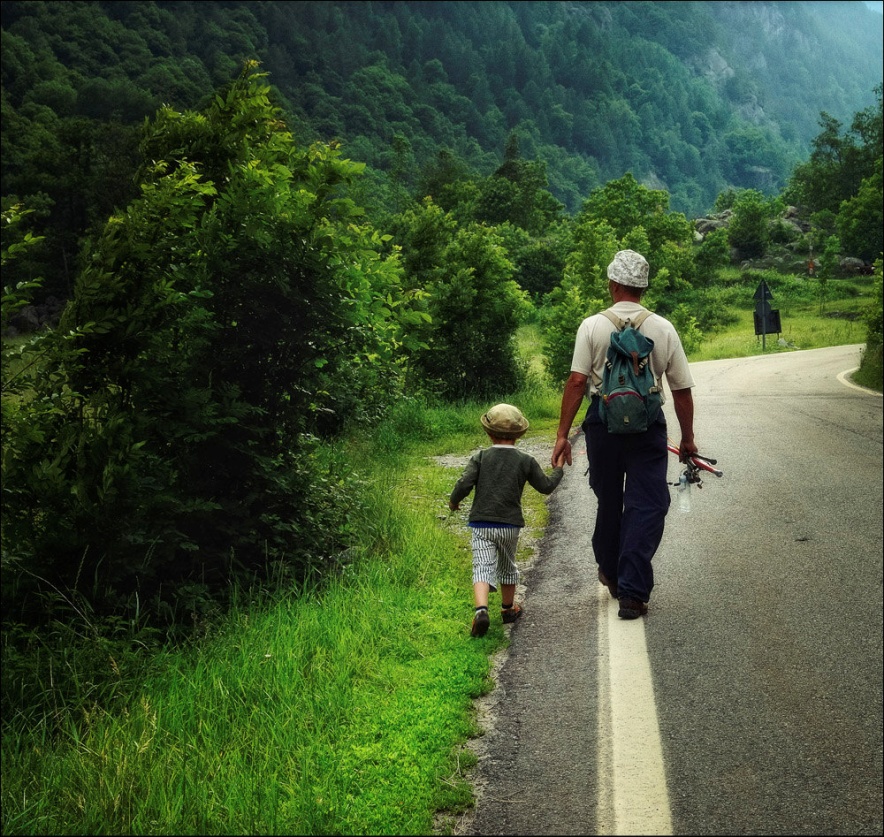 (go) to
preposition
Parts of the speech
Look at the picture and the word given. 
What’s the part of speech?
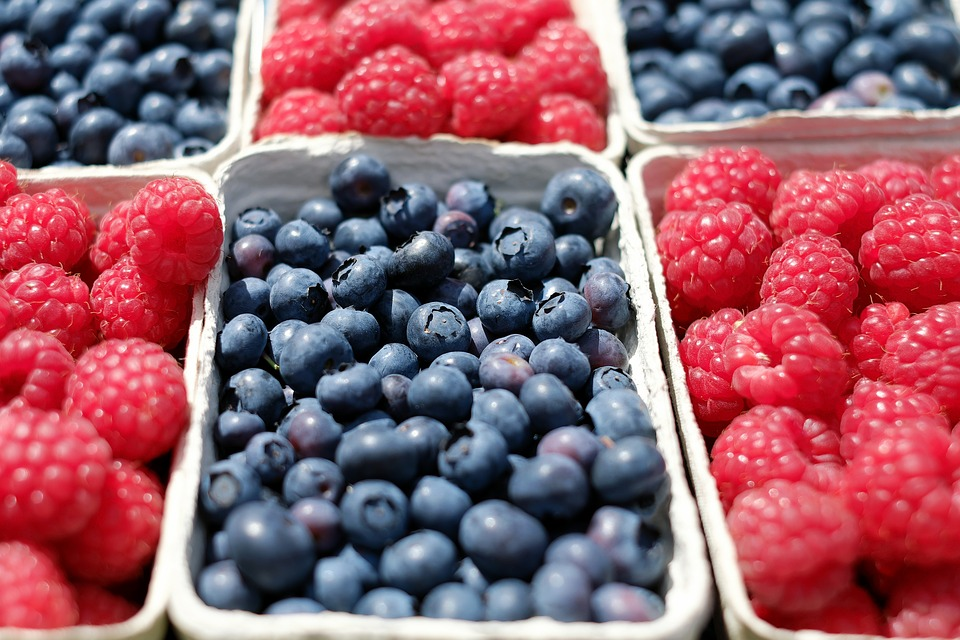 (blueberries) and (raspberries)
conjunction
Parts of the speech
Look at the picture and the word given. 
What’s the part of speech?
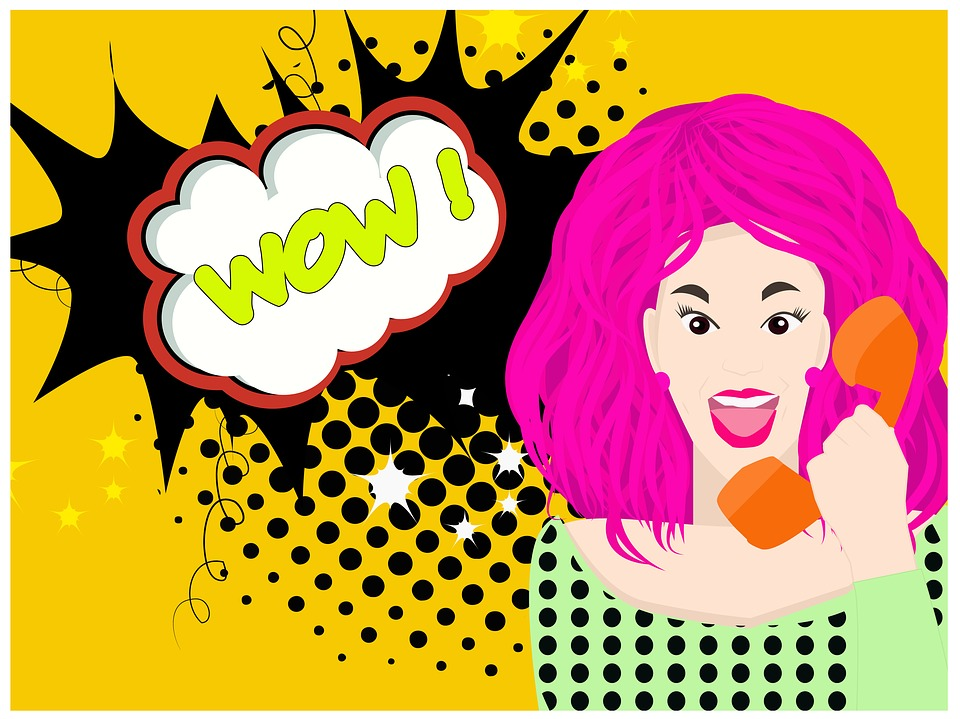 wow
interjection
Parts of the speech
Look at the picture and the word given. 
What’s the part of speech?
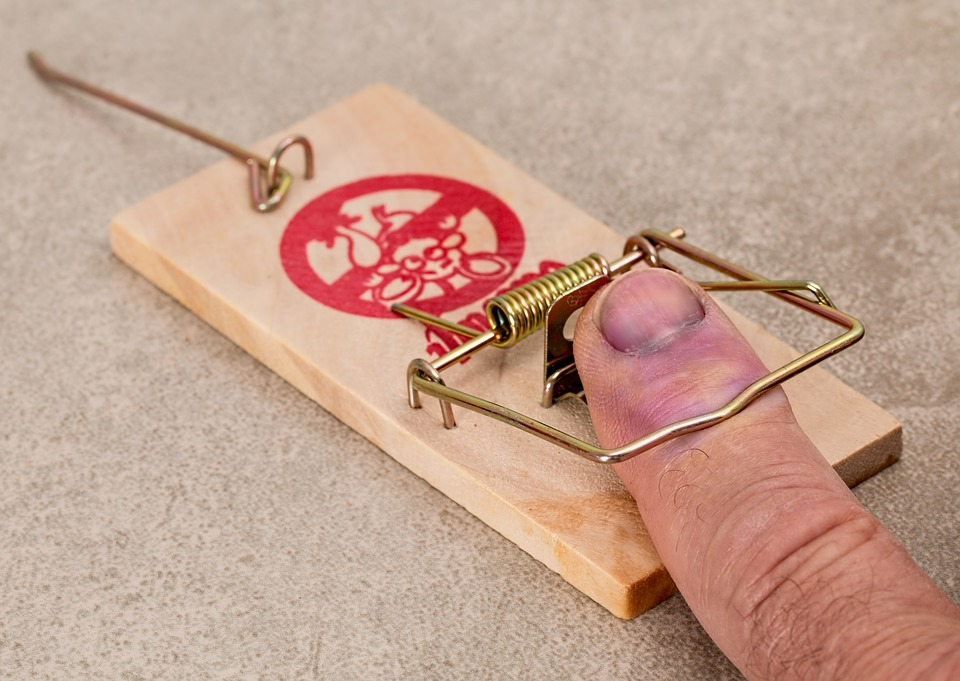 ouch
interjection
Parts of the speech
Look at the picture and the word given. 
What’s the part of speech?
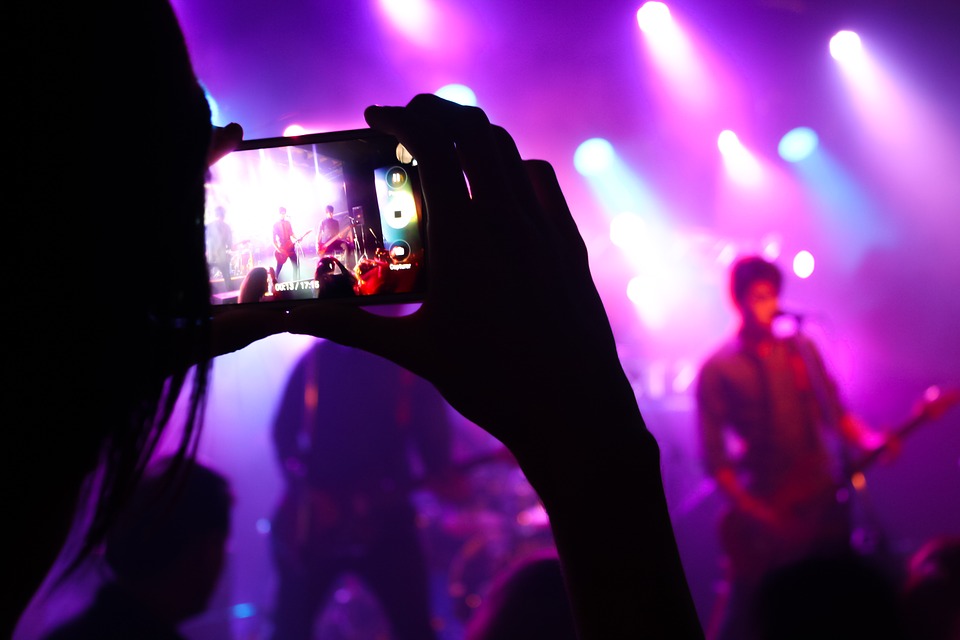 yesterday
noun / adverb
Parts of the speech
Look at the picture and the word given. 
What’s the part of speech?
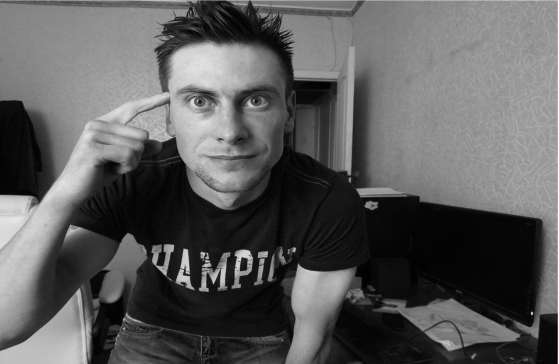 think
noun / verb
Parts of the speech
Look at the picture and the word given. 
What’s the part of speech?
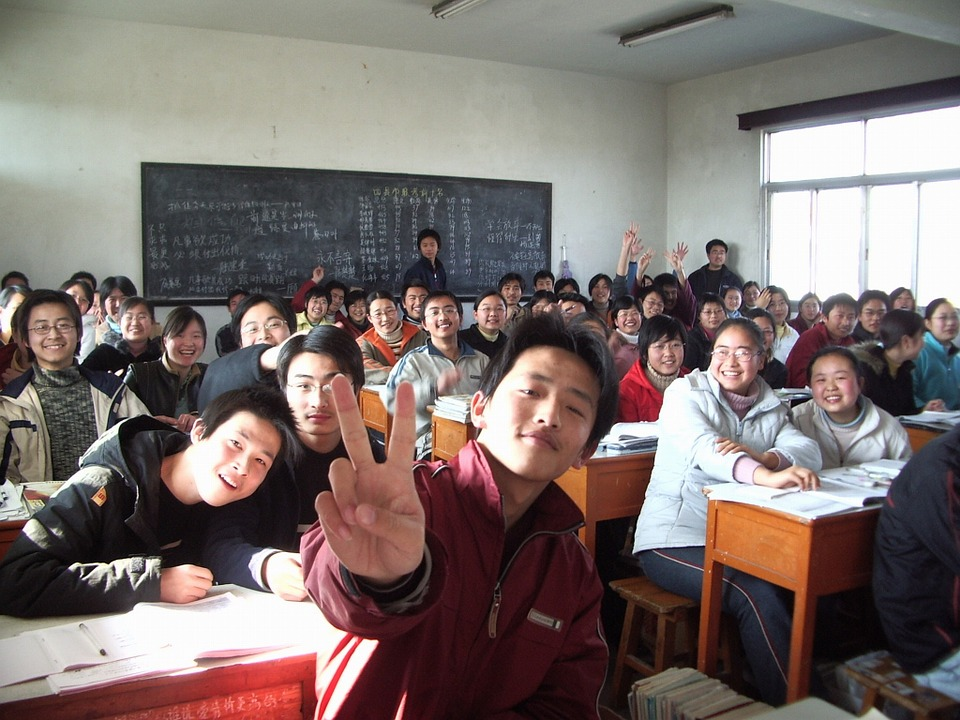 class
noun
Parts of the speech
Look at the picture and the word given. 
What’s the part of speech?
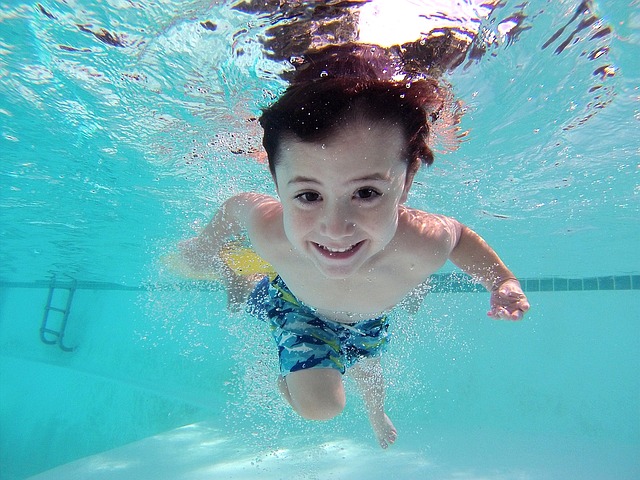 swim
noun / verb
Parts of the speech
Look at the picture and the word given. 
What’s the part of speech?
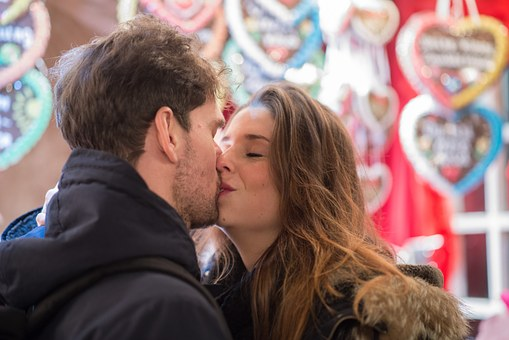 kiss
noun / verb
Parts of the speech
Look at the picture and the word given. 
What’s the part of speech?
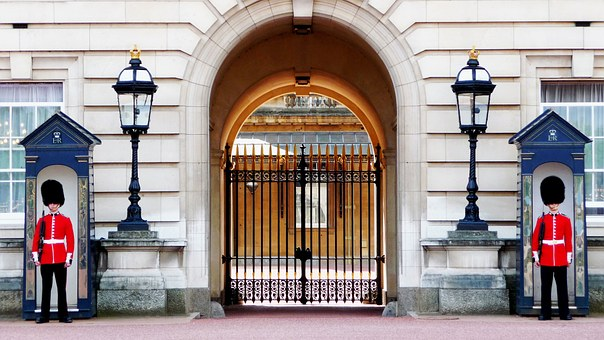 London
noun
Parts of the speech
Look at the picture and the word given. 
What’s the part of speech?
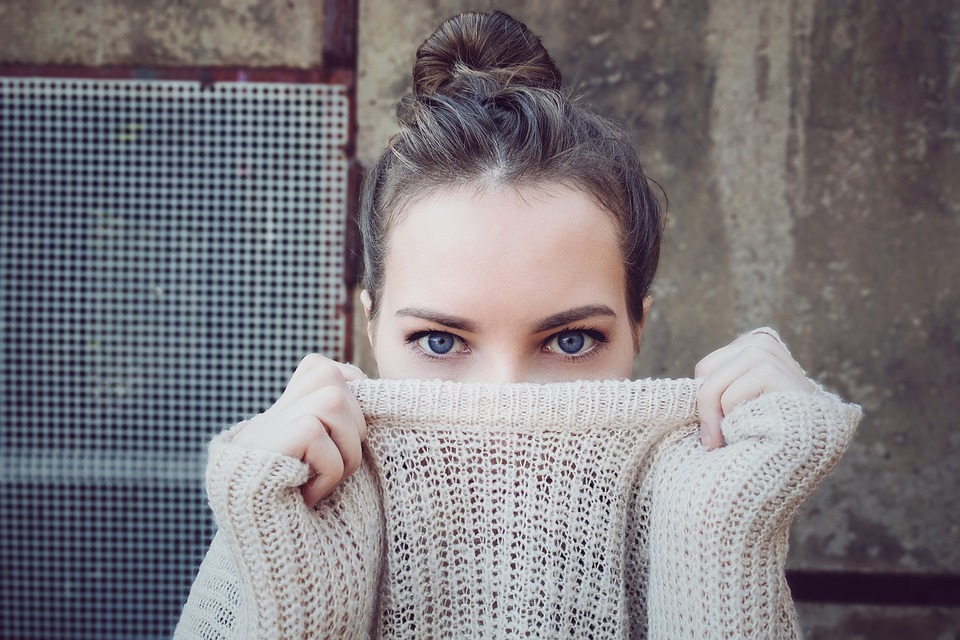 your (eyes are beautiful)
pronoun
Parts of the speech
Look at the picture and the word given. 
What’s the part of speech?
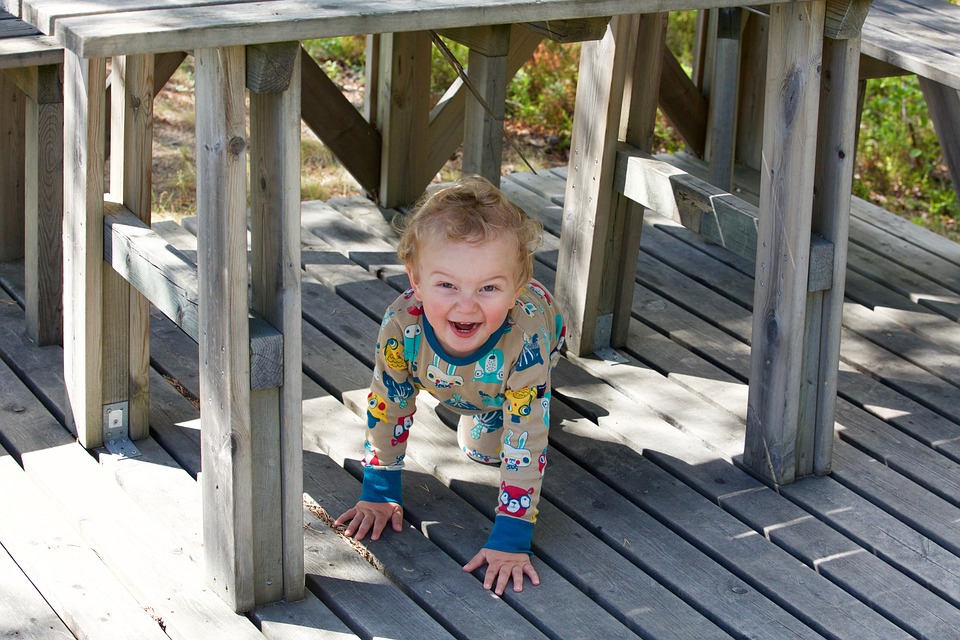 under
preposition
Parts of the speech
Look at the picture and the word given. 
What’s the part of speech?
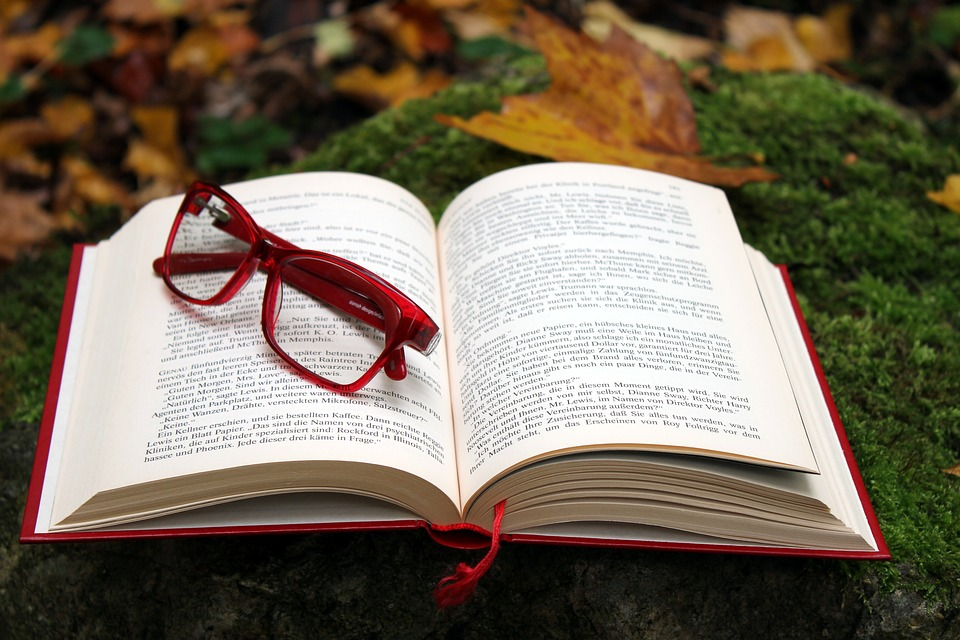 (The book is) yours
pronoun
Parts of the speech
Look at the picture and the word given. 
What’s the part of speech?
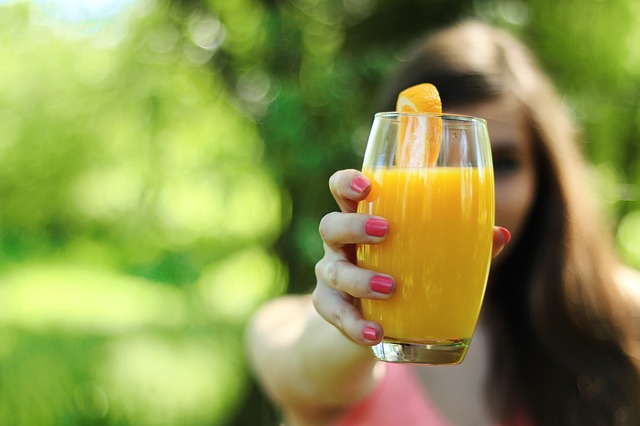 juice
noun / verb
Parts of the speech
Look at the picture and the word given. 
What’s the part of speech?
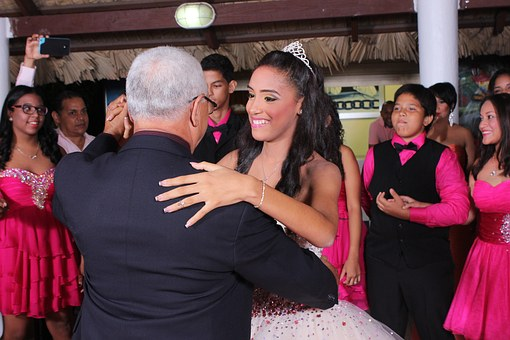 dance
noun / verb